DOA BELAJAR
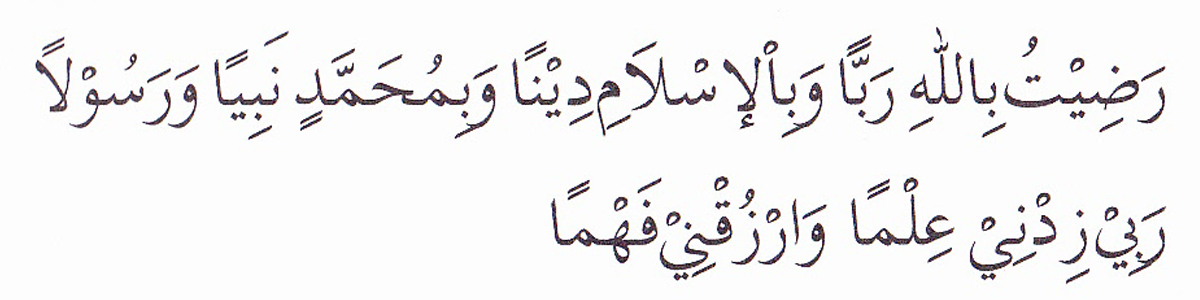 PEMBUKA BELAJAR
“Kami ridho Allah SWT sebagai Tuhanku, Islam sebagai agamaku, dan Nabi Muhammad sebagai Nabi dan Rasul, Ya Allah, tambahkanlah kepadaku ilmu dan berikanlah aku kefahaman”
Pemilu dan NegaraPertemuan ke 13-14
Gerry Katon Mahendra, MIP
Disampaikan pada Kuliah Pengantar Ilmu Politik
2021
Deskripsi MK
Deskripsi MK : 
Mata Kuliah ini bertujuan agar mahasiswa memiliki pemahaman mengenai pengetahuan ilmiah dan pengetahuan umum mengenai politik lewat penjabaran teori, kerangka konseptual, paradigma, dan kasus-kasus.
Capaian Pembelajaran
Capaian Pembelajaran : 
Mahasiswa mampu memahami pengetahuan ilmiah dan pengetahuan umum mengenai politik berdasarkan  pemahamahan teori, 
Mahasiswa mampu memahami kerangka konseptual politik,
Mahasiswa mampu memahami paradigm ilmu politik dan hubungannya dengan ilmu lainnya, 
Mahasiswa mampu memahami kasus-kasus politik lokal dan nasional.
Pemilu 2019 tentu berbeda dengan Pemilu 2014. Berbagai perubahan mengharuskan caleg beradaptasi dengan cara kampanyenya dan menyiapkan strategi pemenangannya lebih matang. 

Status partai, syarat parliamentary threshold, kondisi daerah pemilihan, dan peta politik partai, hingga kesiapan administrasi, serta finansial harus benar-benar disiapkan secara matang oleh para caleg yang bertarung demi kursi DPR.
Undang-Undang (UU) Nomor 7 Tahun 2017 tentang Pemilihan Umum (Pemilu), yang diparipurnakan pada Jumat, (21/7/2017) silam menghasilkan lima poin yang akan membedakan Pemilu 2019 dengan sebelumnya. 

Lima kondisi tersebut antara lain; (1) sistem pemilu terbuka, (2) perubahan timeline presidential threshold, (3) parliamentary threshold, dan (4) metode konversi suara, serta (5) pembagian kursi per dapil, 3 untuk suara minimal dan 10 untuk suara maksimal (yang akan kami bahas di artikel selanjutnya).
Pertama, sistem pemilu terbuka dipertahankan untuk Pemilu 2019. Sistem pemilu ini sudah berjalan sejak 2009 dan menciptakan peluang bagi caleg yang mendapatkan suara terbanyak untuk bisa lolos menjadi anggota DPR. 

Hal ini tentu berbeda dengan sistem pemilu terdahulu, di mana para calon anggota DPR yang memiliki suara terbanyak belum tentu bisa lolos menuju Senayan apabila tidak berada di urutan teratas.
Kedua, isu presidential threshold (ambang batas presiden) juga menjadi pembahasan yang unik. Sebab, ini adalah modal awal untuk mencalonkan presiden. 

Dengan ditetapkan sebuah angka dalam presidential threshold, maka partai pengusung akan berusaha menyesuaikan kebutuhan suaranya sesuai angka yang ditetapkan. Pada Pemilu 2019, presidential threshold berada di angka 20 persen suara kursi di DPR atau 25 persen suara sah nasional.
Ketiga, parliamentary threshold (ambang batas parlemen) yang mengatur syarat partai politik lolos ke DPR/DPRD, yaitu memiliki suara sebesar 4 persen di suatu tingkatan wilayah. Batas ambang 4 persen tentunya adalah tantangan sendiri bagi partai kecil atau partai baru yang pertama kali ikut pemilu.

Dari berbagai pengalaman, ambang batas parlemen telah beberapa kali menggagalkan sebuah partai untuk lolos ke Senayan. Seperti contoh, PBB dan PKPI yang gagal ke Senayan setelah suara nasional yang mereka dapatkan tak mencapai 3,5 persen, syarat parliamentary threshold Pemilu 2014.
eempat, metode konvensi suara yang digunakan untuk menentukan caleg terpilih juga berubah. Apabila pada pemilu sebelumnya, KPU menggunakan sistem penghitungan Quote Harre, pada pemilu 2019 KPU akan menggunakan sistem Saint League Murni. 

Sistem Quote Harre sering kali dikenal dengan istilah bilangan pembagi pemilih (BPP). BPP digunakan untuk menetapkan suara sesuai dengan jumlah suara dibagi dengan jumlah kursi yang ada di suatu dapil. Metode ini cenderung merugikan partai besar dikarenakan hak untuk mendapat kursi secara maksimal harus terlempar pada partai bersuara kecil dikarenakan asas pembagian pemilih tersebut.
Sedangkan metode Saint League Murni, digunakan pada Pemilu 2019 ini, adalah metode penghitungan suara yang menggunakan angka pembagi untuk mengalokasikan kursi yang diperoleh setiap partai politik dalam sebuah dapil. 

Angka yang digunakan untuk pembagi adalah angka ganjil (1,3,5,7,dst). Jumlah suara yang telah dibagi oleh angka ganjil tersebut akan diperingkatkan dan menentukan siapa saja partai/caleg yang lolos.
Pengertian Negara
Max Weber : suatu masyarakat yang mempunyai monopoli dalam penggunaan kekerasan fisik secara sah dalam suatu wilayah.
Roger F. Soltau : alat atau wewenang yang mengatur atau mengendalikan persoalan-persoalan bersama yang diatasnamakan masyarakat.
MacIaver : mempunyai tiga unsur pokok, yaitu wilayah, rakyat dan pemerintahan.
Sifat Negara
Memaksa
Memiliki kekuasaan/kewenangan untuk mewajibkan warga negaranya supaya patuh dan taat pada peraturan yang ada dengan menggunakan alat paksa berupa polisi, jaksa, hakim dan juga sanksi yang tegas bagi yang melanggar aturan.
Monopoli
Memiliki kekuasaan/kewenangan yang mutlak untuk mengatur arah perjuangan ataupun juga menentukan tujuan yang akan dicapai oleh negara yang bersangkutan. (politik, ekonomi, kesejahteraan)
Mencakup Seluruh Elemen
Memiliki kewenangan untuk memberlakukan semua peraturan yang telah dibuat oleh negara tersebut dan diperuntukkan oleh seluruh warga negara tanpa terkecuali atau tanpa adanya diskriminasi.
Unsur Negara
WilayahSebuah daerah yang dikuasai atau menjadi teritorial dari sebuah kedaulatan. Wilayah menjadi unsur utama pembentuk negara apabila wilayah tersebut mempunyai batas atau teritorial yang jelas atas darat, laut dan udara.
PendudukPenduduk adalah warga negara yang mempunyai tempat tinggal serta mempunyai kesepakatan diri untuk bersatu. Yang dimaksud dengan warga negara adalah penduduk asli Indonesia (pribumi) dan penduduk negara lain yang sedang berada di Indonesia untuk bisnis, wisata dan sebagainya.
PemerintahPemerintah adalah organisasi yang memiliki kekuasaan untuk membuat dan menerapkan hukum serta undang-undang di wilayah tertentu.
Tujuan dan Fungsi Negara
Menciptakan keadaan agar rakyat dapat mencapai keinginan secara maksimal.
Memajukan kesusilaan manusia sebagai individu dan sebagai makhluk sosial.
Mencapai kehidupan yang aman dan tenteram dengan taat kepada Tuhan. Pemimpin negara dalam menjalankan kekuasaannya berdasarkan kekuasaan Tuhan.
Mengusahakan terselenggaranya ketertiban, keamanan, dan ketenteraman agar tercapai tujuan negara yang tertinggi, yaitu kemakmuran bersama.
Memelihara dan menjamin terlaksananya hak-hak asasi manusia. Kekuasaan penguasa dibatasi oleh hak-hak asasi
Macam-Macam Bentuk Negara
Negara kesatuan : bentuk negara yang merdeka dan berdaulat dengan satu pemerintah pusat yang berkuasa dan juga mengatur seluruh daerah. Dalam pelaksanaannya, negara kesatuan terdiri dari dua jenis (desentralisasi dan sentralisasi)
Negara serikat : negara gabungan dari beberapa negara bagian. Setelah menggabungkan diri dan membentuk negara serikat, negara-negara tersebut melepaskan sebagian kekuasaannya dan menyerahkannya pada negara serikat.

Kekuasaan diserahkan oleh negara bagian kepada negara serikat adalah hal-hal yang berkaitan langsung dengan hubungan luar negeri, pertahanan negara, keuangan dan urusan pos, kekuasaan ini yang didelegasikan (delegated power).
Ciri Negara Bagian
Tiap negara bagian berstatus tidak berdaulatan, namun kekuasaan asli tetap pada negara bagian
Kepala negara dipilih oleh rakyat dan bertanggung jawab kepada rakyat
Pemerintah pusat memperoleh kedaulatan rakyat dari negara-negara bagian untuk urusan ke luar dan sebagian ke dalam
Setiap negara bagian memiliki kewenangan dalam mebuat UUD sendiri yang selama ini tidak bertentangan dengan pemerintah pusat
Kepala negara memilik hak veto (pembatalan keputusan) yang diajukan oleh parlemen (senat dan kongres)
Bentuk Kekuasaan dalam Negara
Monarki berasal dari bahasa Yunani yaitu dari kata monas yang berarti tunggal dan kata archein yang berarti memerintah. Pengertian negara monarki adalah bentuk negara yang dalam pemerintahannya hanya dikuasai dan diperintah oleh satu orang secara turun temurun.
Oligarki adalah suatu negara yang dipimpin oleh beberapa orang. Model negara ini umumnya diperintah oleh sekelompok orang yang berasal pada kalangan feodal
Negara demokrasi adalah bentuk negara yang dipimpin (pemerintah) tertinggi negara yang terletak di tangan rakyat. Dalam bentuk negara yang demokratis, rakyat memiliki kekuasaan yang penuh dalam menjalankan pemerintahan.
PESAN HIKMAH
“Boleh jadi kamu membenci sesuatu, padahal ia amat baik bagimu, dan boleh jadi (pula) kamu menyukai sesuatu, padahal ia amat buruk bagimu; Allah mengetahui, sedang kamu tidak mengetahui.” (QS. Al-Baqarah : 216)
PENUTUP BELAJAR
بِسْمِ اللَّهِ الرَّحْمَنِ الرَّحِيمِ

اَللَّهُمَّ أَرِنَا الْحَقَّ حَقًّا وَارْزُقْنَا اتِّـبَاعَه ُ وَأَرِنَا الْبَاطِلَ بَاطِلاً وَارْزُقْنَا اجْتِنَابَهُ


Ya Allah Tunjukkanlah kepada kami kebenaran sehinggga kami dapat mengikutinya, 
Dan tunjukkanlah kepada kami keburukan sehingga kami dapat menjauhinya.